BELİRTEÇ (ZARF)
BELİRTEÇ (ZARF)
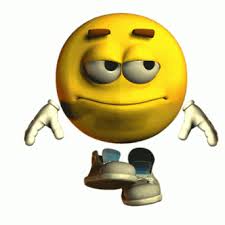 Eylemleri, eylemsileri, sıfatları ve kendi türünden sözcükleri çeşitli yönlerden belirten sözcüklere zarf (belirteç) denir.
ÖRENK;
İhtiyar, kapıyı yavaşça açtı.
Dün aldığımız yumurtalar bayatmış.
Sınavda çok kolay sorular vardı.
Çocuk ne güzel konuşuyordu.
Bu cümlelerin birincisinde, “yavaşça” sözcüğü “açmak” eylemini “durum” yönüyle; ikincisinde, “dün” sözcüğü “aldığımız” eylemsisini “zaman” yönüyle; üçüncüsünde “çok” sözcüğü “kolay” sıfatını “miktar” yönüyle; dördüncüsünde “ne” sözcüğü “güzel” zarfını derece yönüyle belirttiğinden belirteç görevinde kullanılmıştır.
Buna göre, belirteçleri şu şekilde gruplandırabiliriz:
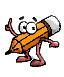 Durum (Hal) Belirteci
Zaman Belirteci
Yer – Yön Belirteci
Azlık – Çokluk (Miktar) Belirteci
Soru Belirteci
1. DURUM (HAL) BELİRTECİ
Eylemleri ve eylemsileri durum yönünden belirten sözcüklerdir. Eylemlere ve eylemsilere sorulan “Nasıl?” sorusunun cevabıdır.
ÖRNEK;
Küçük çocuk, koşarak yolun sonundaki evine gitti.
Bu cümlede, “koşarak” sözcüğü, “gitmek” eyleminin nasıl yapıldığını belirttiğinden durum belirtecidir.
2. ZAMAN BELİRTECİ
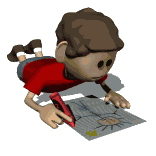 Eylemleri ve eylemsileri zaman yönünden belirten sözcüklerdir. Eylemlere ve eylemsilere sorulan “Ne zaman?” sorusunun cevabıdır.
Babam, yarın Ankara’ya gidecekmiş.
Bu cümlede “yarın” sözcüğü “gitmek” eyleminin “ne zaman” yapıldığını belirttiğinden, zaman belirtecidir.
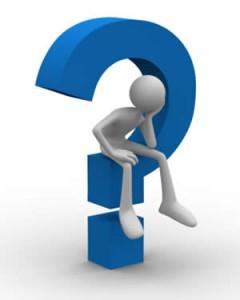 ÖRNEK;
Not: Cümlede zaman anlamı taşıyan her sözcük, belirteç görevinde olmayabilir. Eğer sözcük, “Ne zaman?” sorusuna cevap veriyorsa belirteçtir; vermiyorsa belirteç değildir.

Akşam, maça gideceğiz. (belirteç)
Akşam, şairlerin ilham kaynağıdır. (ad)
Annemler gece yola çıkacak. (belirteç)
Şiirlerinde, gece önemli bir yer tutar. (ad)
3. YER – YÖN BELİRTECİ
Eylemleri ve eylemsileri yer ve yön ilgisiyle tamamlayan sözcüklerdir. Eyleme, eylemsiye sorulan ve ek almadan “Nereye?” sorusunun cevabı olan şu sözcüklerdir. aşağı, yukarı, içeri, dışarı, ileri, geri, öte, beri

Yaşlı kadın, kapıyı açmak için aşağı iniyordu.
Bu cümlede “aşağı” sözcüğü “inmek” eyleminin “hangi yöne doğru” yapıldığını belirttiğinden, yer-yön belirtecidir.
HAZIRLAYAN;Nursena MUTLU10-C/55